消えたのなあに？
絵が１つだけ途中で消えます。
その絵の名前を合図に合わせて言いましょう。
？
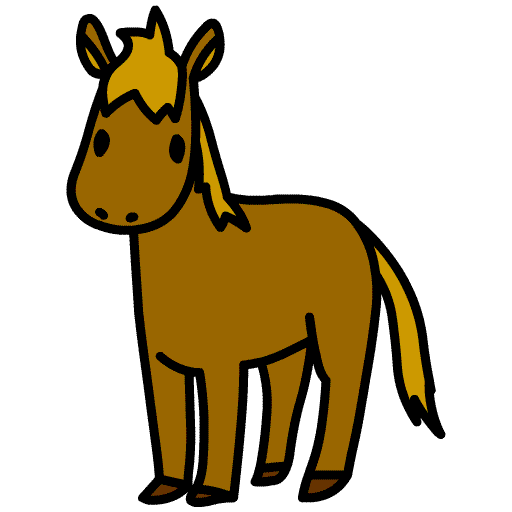 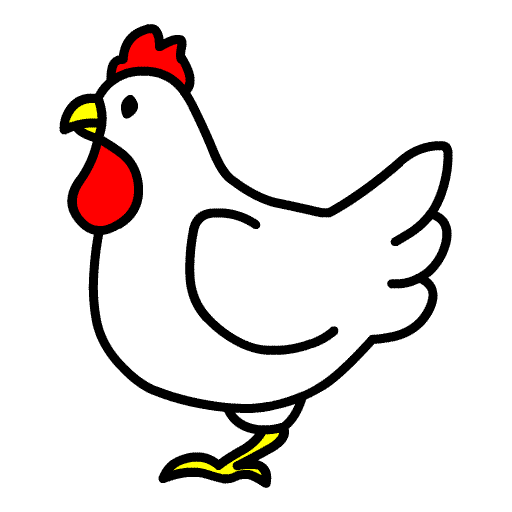 2018/7/27
<#>
[Speaker Notes: 今度はいくつか絵が出てきます。その後１つだけ絵が消えてしまうので、その名前を合図に合わせて言ってください。ではやってみましょう。

答えは馬]
消えたのなあに？
？
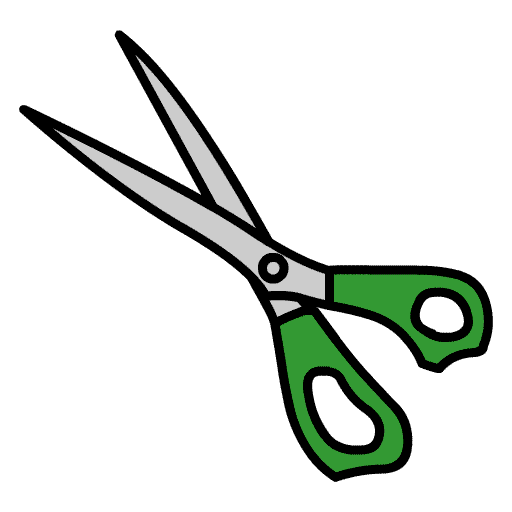 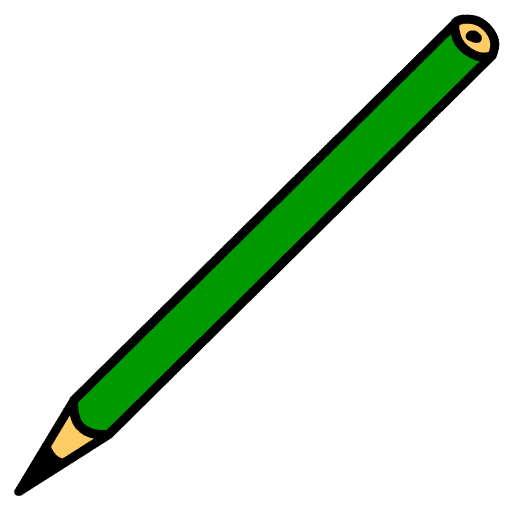 2018/7/27
<#>
[Speaker Notes: 答え　はさみ]
消えたのなあに？
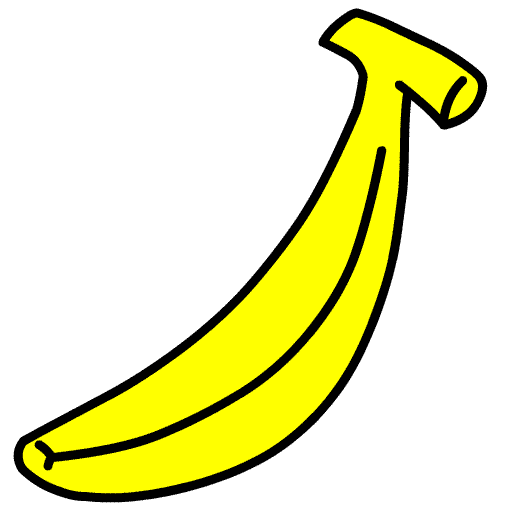 ？
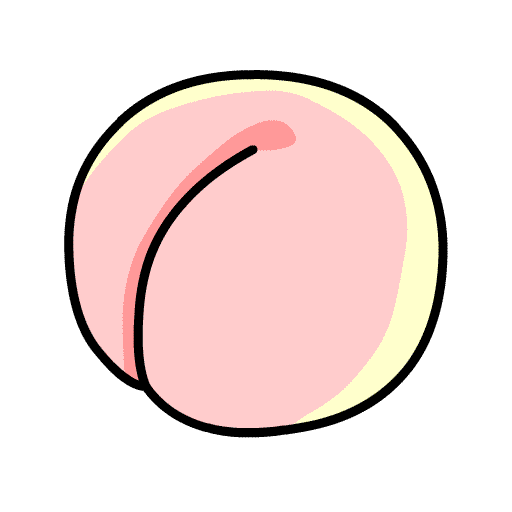 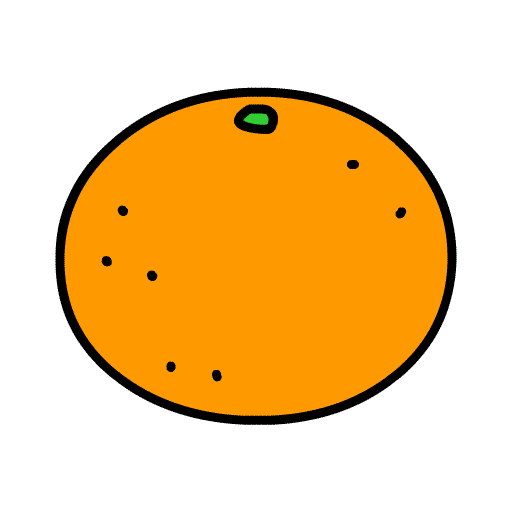 2018/7/27
<#>
[Speaker Notes: 答え　みかん]
消えたのなあに？
？
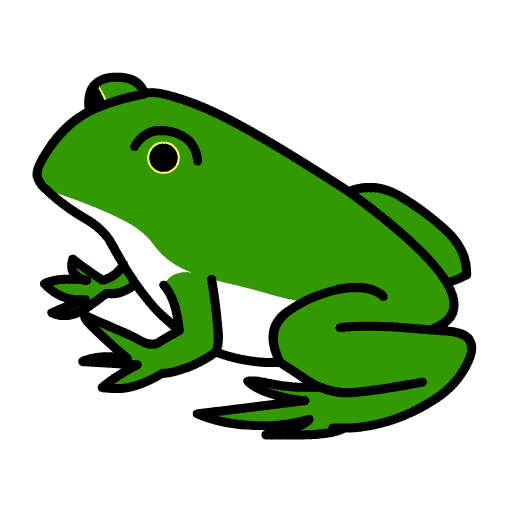 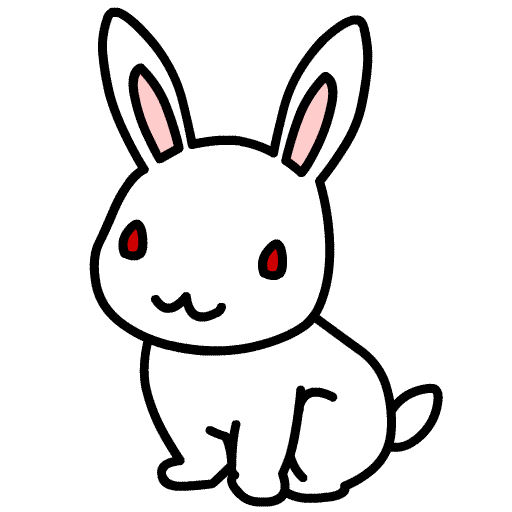 2018/7/27
<#>
[Speaker Notes: 答え　かえる]
消えたのなあに？
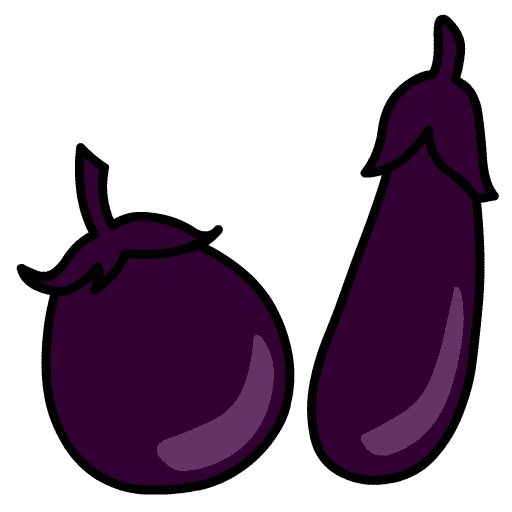 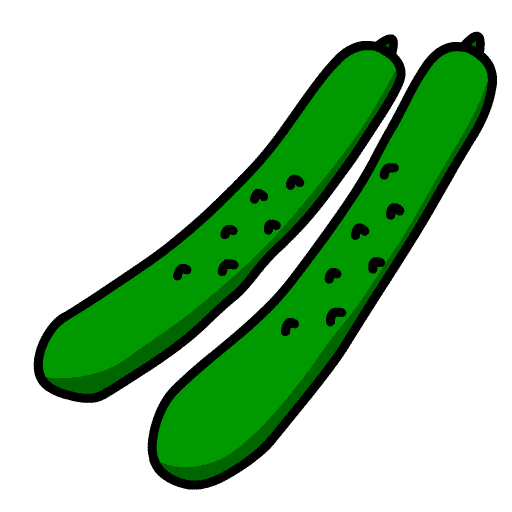 ？
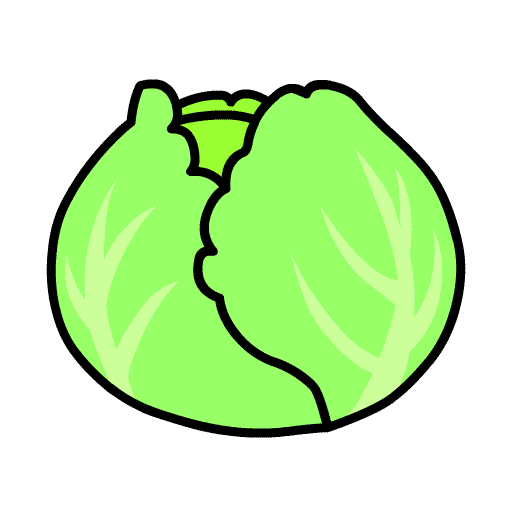 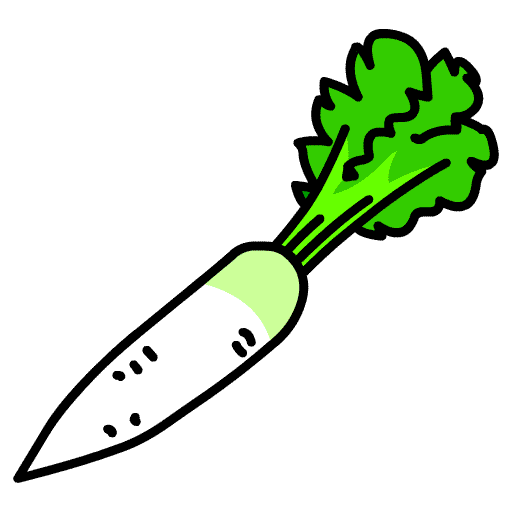 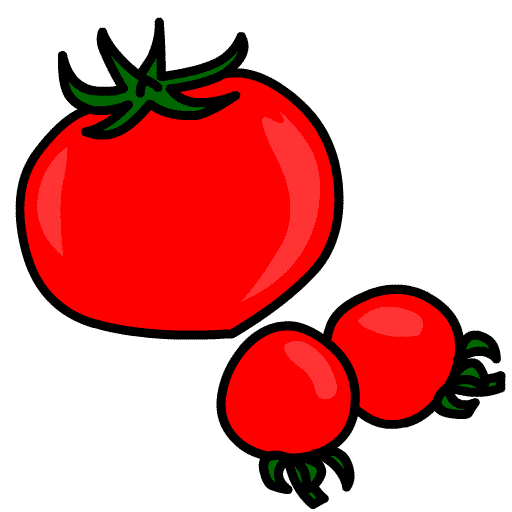 2018/7/27
<#>
[Speaker Notes: 答え　大根]
消えたのなあに？
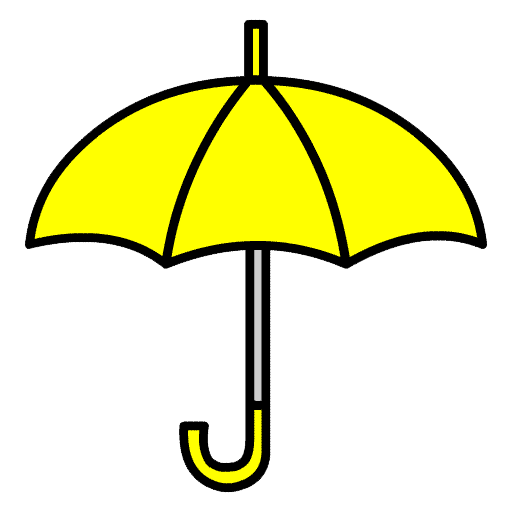 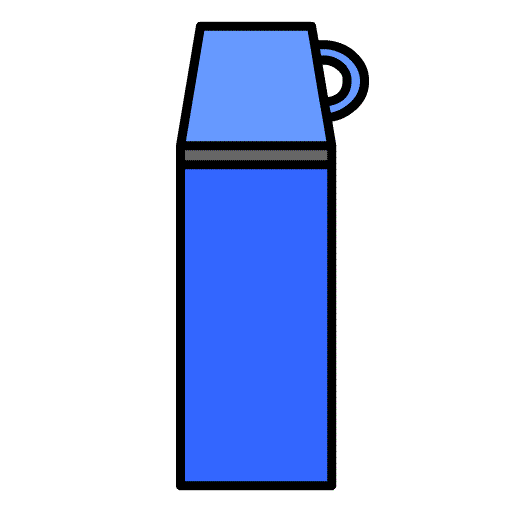 ？
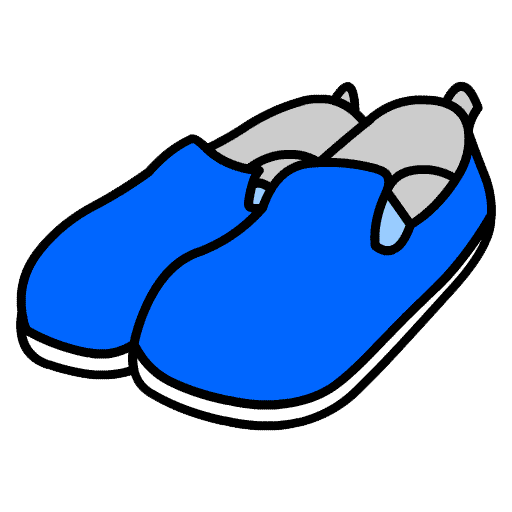 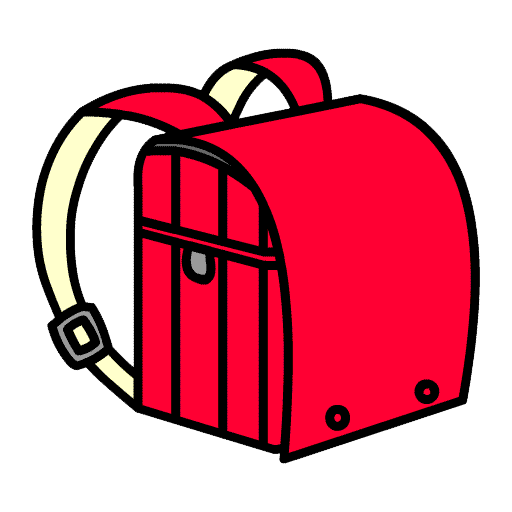 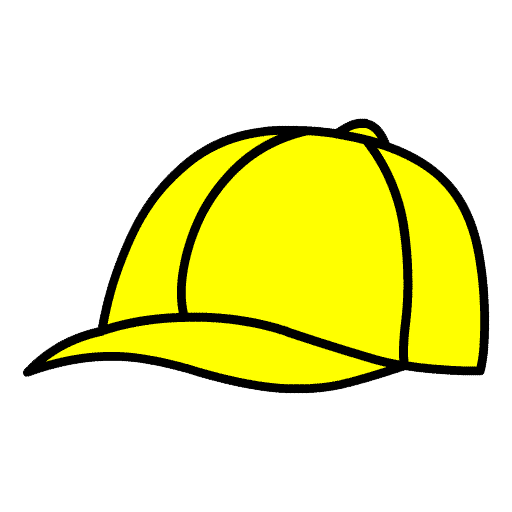 2018/7/27
<#>
[Speaker Notes: 答え　靴]